Мучные изделия
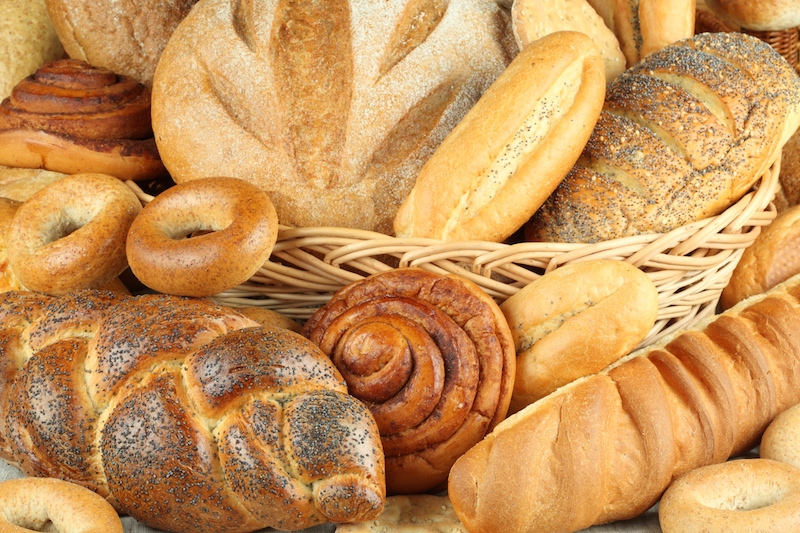 Лихонина Ольга Петровна
ГБОУ СОШ №657
Г. Москва
Мука
Мука-основная составляющая часть для замески теста
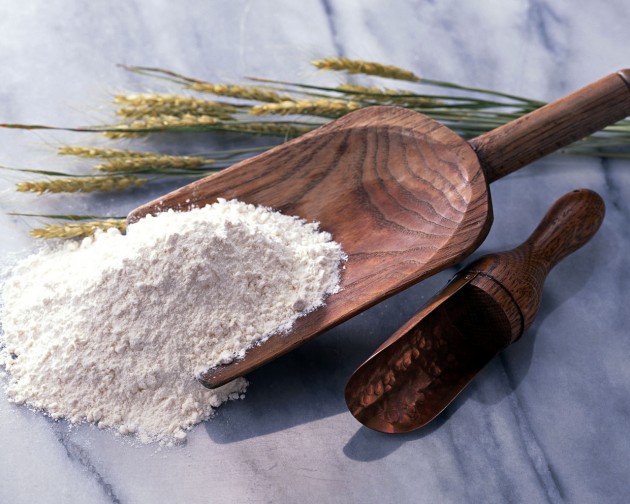 Разрыхлители теста
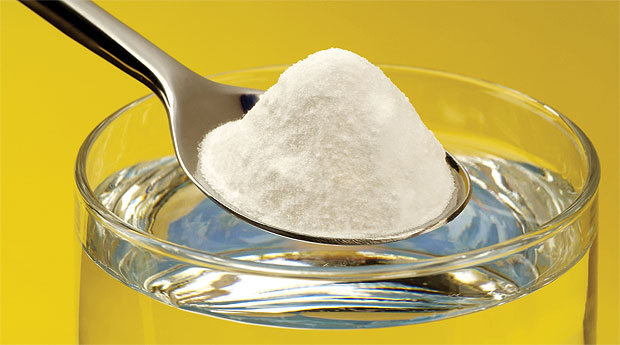 1) Пищевая сода (химическая)
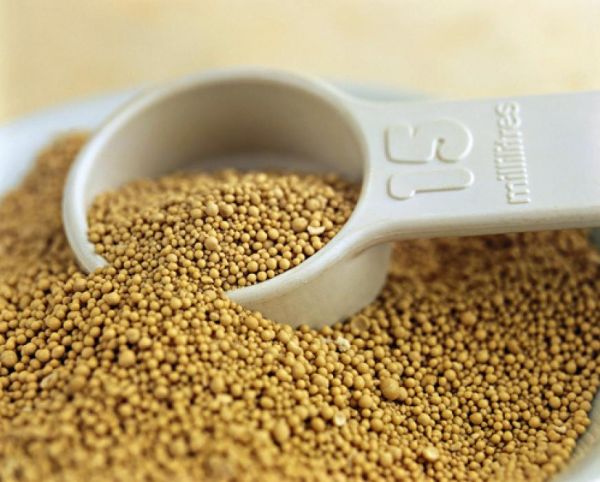 2) Дрожжи (микробиологические)
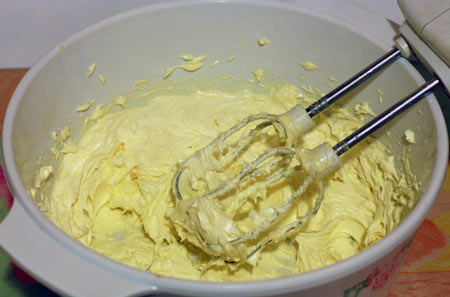 3) С помощью взбивания и переслаивания теста (механические)
Виды теста
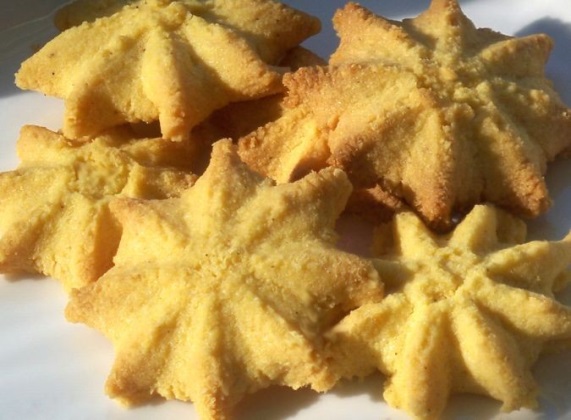 Песочное
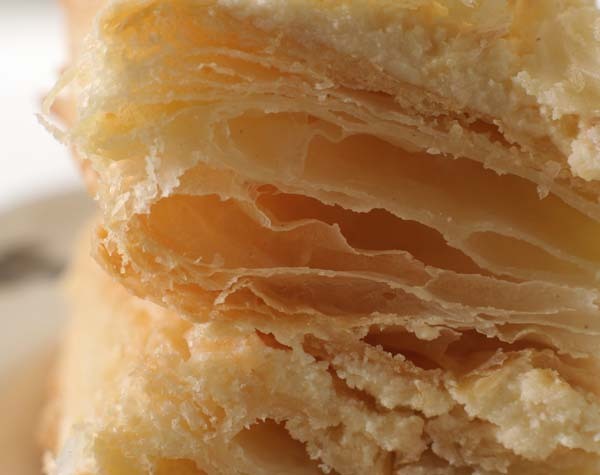 Слоёное
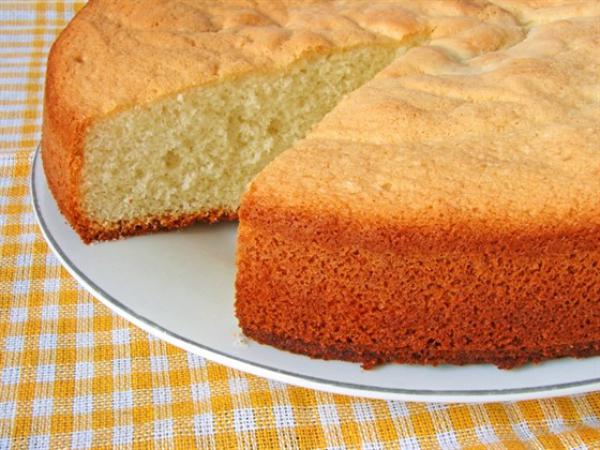 Бисквитное
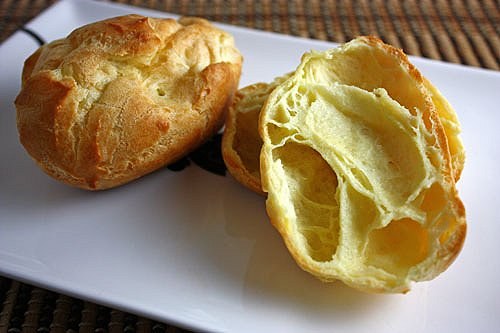 Заварное
качество
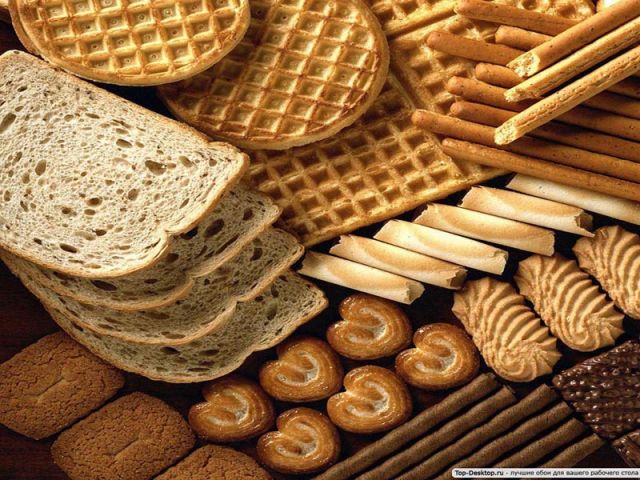 Подъем
Вкус
Запах
Внешний вид
Качество муки
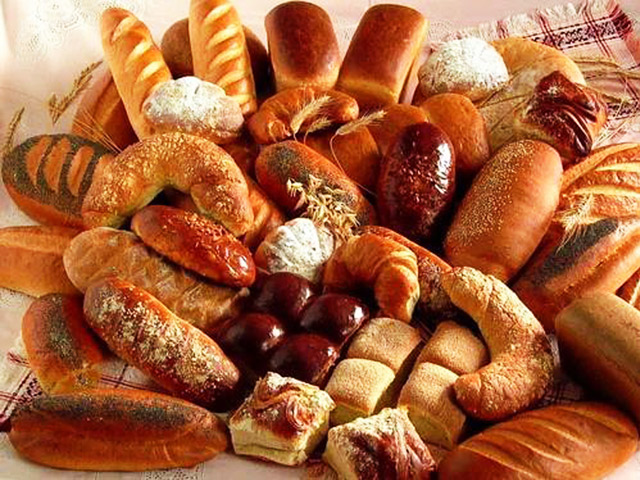 Добавление ароматов
В мучные изделия добавляют:
Шафран
Лимонную цедру
Карицу
Какао
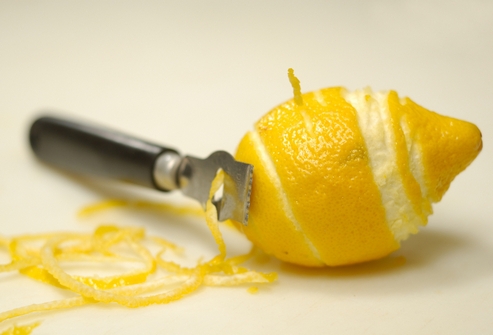